193. Jesús Está Buscando Voluntarios
Jesús está buscando voluntarios hoy,
Que a la ruda lucha luego puedan ir;
¿Quién está dispuesto a escuchar su voz,
Siendo voluntario listo a combatir?

Coro:
De Cristo voluntario tú puedes ser,
Otros ya se alistan, hazlo tú;
Cristo es nuestro Jefe,
No hay por qué temer.
¿Quieres ser un voluntario de Jesús?
2. Nos cercan las tinieblas densas del error,
Vamos sobre abismos hondos de maldad,
Y para destruirlas llama el Salvador
Muchos voluntarios que amen la verdad.

Coro:
De Cristo voluntario tú puedes ser,
Otros ya se alistan, hazlo tú;
Cristo es nuestro Jefe,
No hay por qué temer.
¿Quieres ser un voluntario de Jesús?
3. La lucha es contra el vicio, la pereza, el mal,
Contra la ignorancia de la Ley de Dios;
Es una campaña que no tiene igual,
¿Quieres ir a ella de Jesús en pos?

Coro:
De Cristo voluntario tú puedes ser,
Otros ya se alistan, hazlo tú;
Cristo es nuestro Jefe,
No hay por qué temer.
¿Quieres ser un voluntario de Jesús?
4. El triunfo significa que domine el bien,
Que los hombres se amen, y que la verdad
Reine en las conciencias, siendo su sostén,
Y ha de ser, si ayudas, una realidad.

Coro:
De Cristo voluntario tú puedes ser,
Otros ya se alistan, hazlo tú;
Cristo es nuestro Jefe,
No hay por qué temer.
¿Quieres ser un voluntario de Jesús?
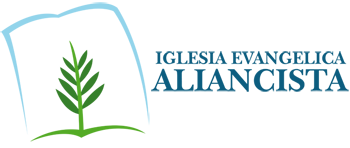